LEZIONE DEL 15/04/2020

PRIMA PARTE
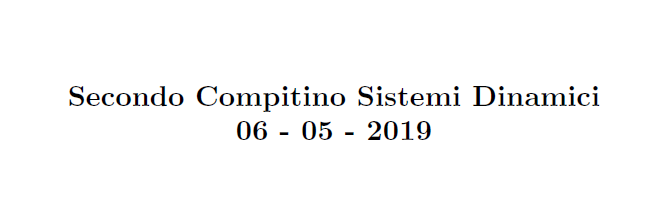 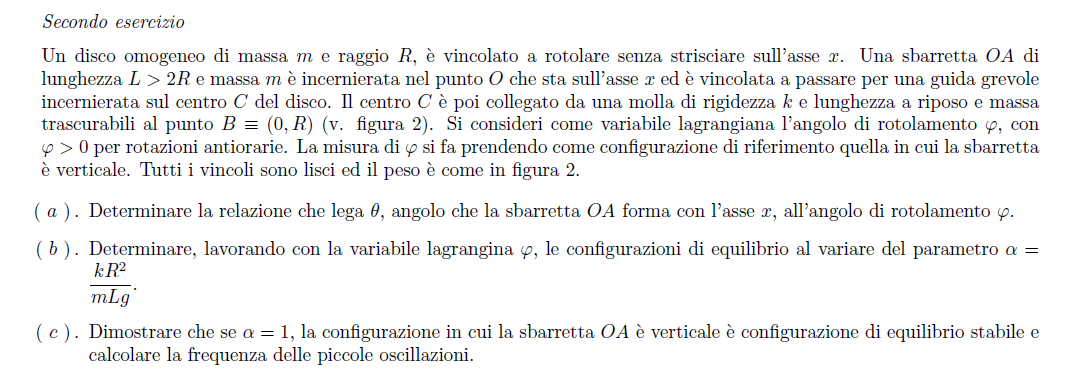 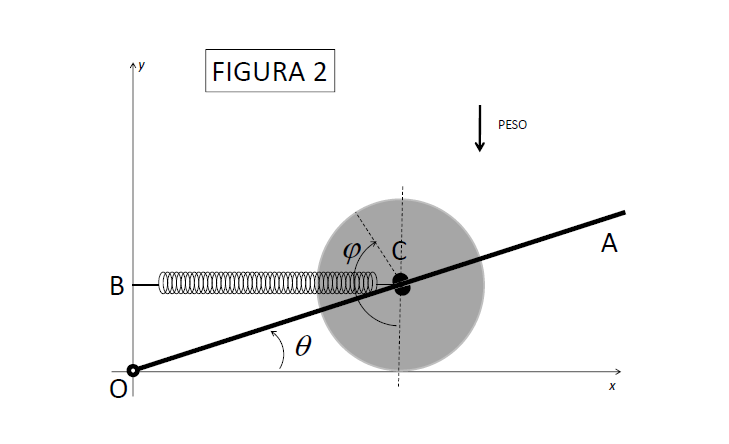 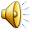 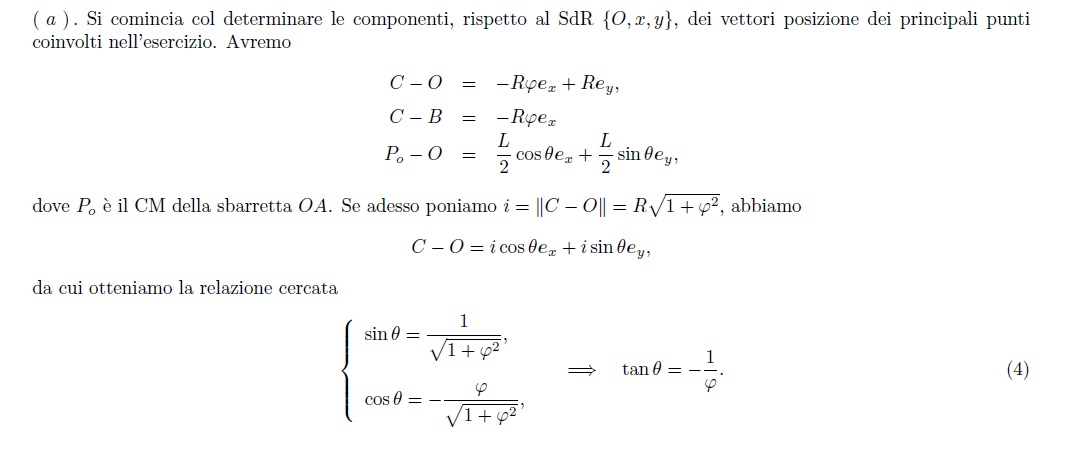 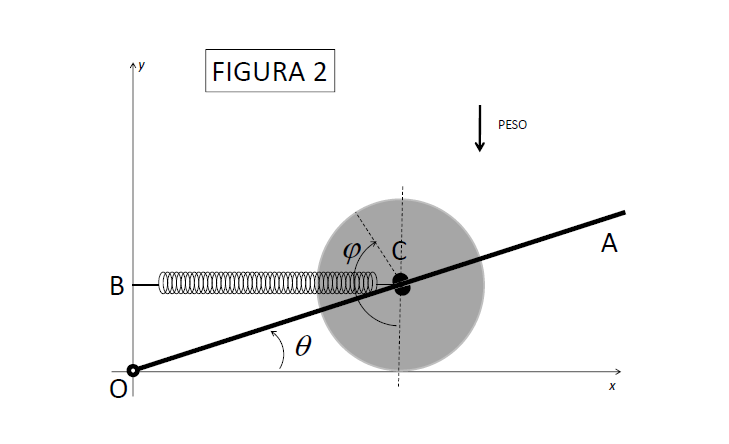 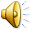 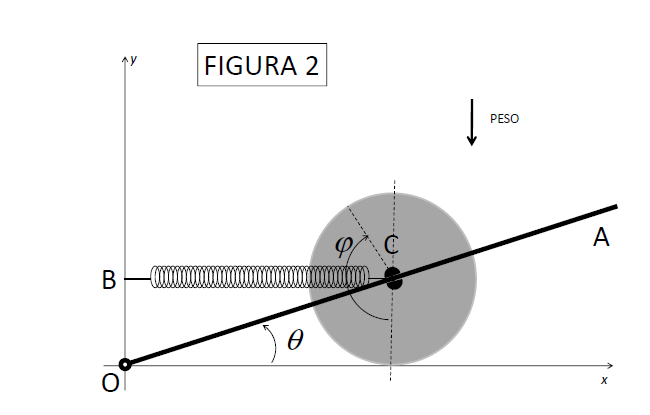 ( b ) Energia potenziale
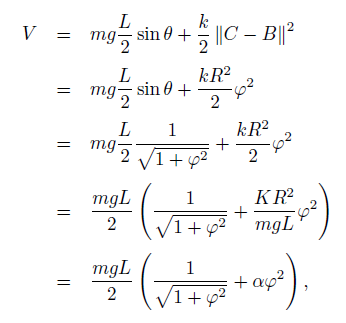 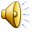 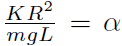 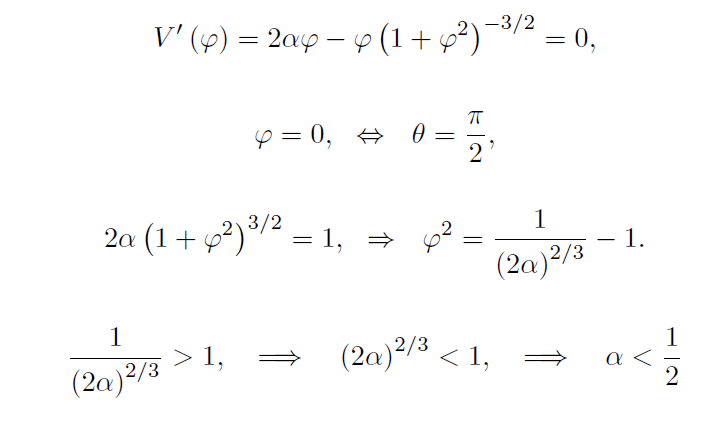 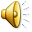 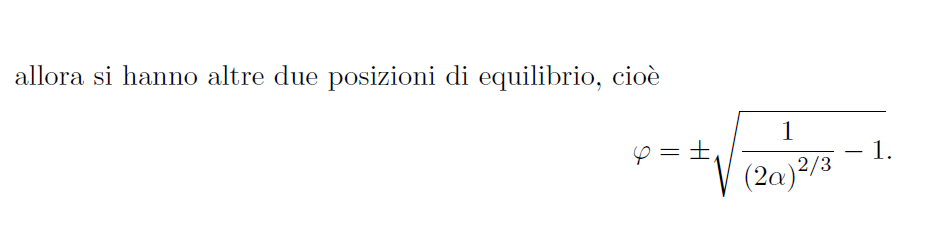 ( c ) La configurazione in cui la sbarretta e verticale corrisponde a φ = 0. In questo caso, se a = 1
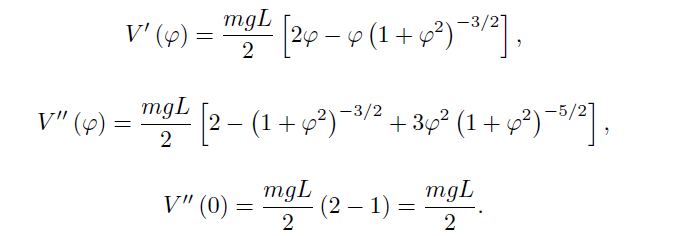 Calcoliamo adesso l'energia cinetica




Energia cinetica asta OA
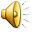 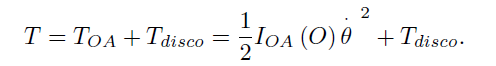 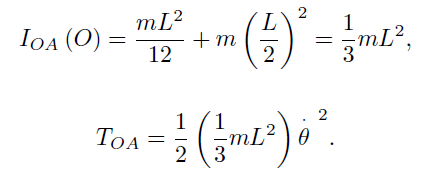 Ricordando la relazione (4) nella prima slide
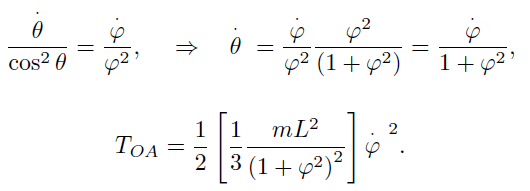 Energia cinetica disco
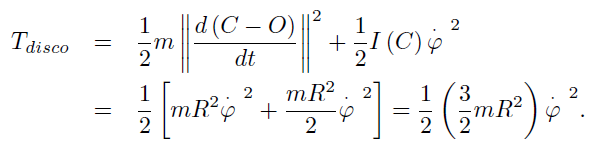 Energia cinetica totale
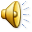 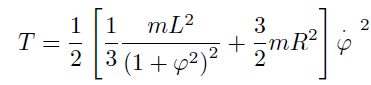 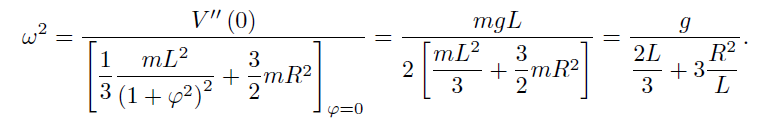 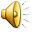